Управление малым предприятием
Бизнес-тренер Инна Геннадьевна Палькевич
Директор ГУП РК «Республиканское предприятие «Бизнес-инкубатор»
«Задача менеджмента в XXI веке – научиться управлять эффективностью управленческого и творческого труда». 
                                         П. Друкер
Функции управления
Планирование – определение целей и задач организации, сроков, ее исполнителей, увязка целей со средствами
Организация  (организовывание) – распределение ресурсов, необходимых для выполнения плана; проектирования структуры организации; определение конкретных задачи их распределение; делегирование полномочий для выполнения заданий
Координация – взаимоувязка, согласование действий людей и подразделений
Мотивация – процесс взаимодействия на людей с целью побуждения их к определенным действиям путем пробуждения в них определенных мотивов
Контроль – сопоставление фактических результатов  с запланированными, оценка и корректировка работы сотрудников и подразделений в соответствии с поставленными целями
Планирование-— экономический метод управления, представляет собой процесс проектирования желаемого будущего, а также эффективных путей его достижения
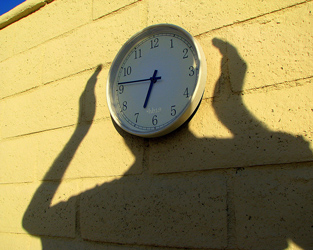 Отвечает на 3 основных вопроса:
Где находится фирма в настоящее время? 
Куда мы хотим двигаться? 
Как, при помощи каких ресурсов фирма собирается достичь своих целей?
Применение планирования на фирме позволяет:
предвидеть перспективу развития фирмы в будущем;
более рационально использовать все ресурсы предприятия;
избежать риска банкротства;
более целеустремленно и эффективно проводить научно-техническую политику;
улучшать контроль в организации;
увеличивать возможности в обеспечении фирмы необходимой информацией.
методы планирования :
Балансовый метод 
Расчетно-аналитический метод 
Графо-аналитический метод 
Программно-целевой метод 
Экономико-математические методы
В зависимости от выбора планового периода планирование подразделяется: - долгосрочное (10 — 15 лет)- среднесрочное (5 лет) - текущее (годовое) и оперативное (месяц, декада, смена, час)
Стратегический план-
Этапы формирования стратегии развития фирмы:

выработка миссии предприятия;
определение его стратегического положения в отрасли и регионе;
оценка сил конкуренции;
анализ внешних и внутренних факторов успеха, сильных, слабых сторон, опасностей и возможностей предприятия (SWOT-анализ);
разработка альтернативных стратегий развития предприятия, их оценка по системе показателей (увеличение или сокращение доли рынка, уровень рентабельности, размер чистой прибыли, окупаемость капитальных вложений, темпы роста объема продаж и емкости рынка);
выбор окончательной стратегии, которая включается в план. 
Стратегический план уточняется в бизнес-плане и плане маркетинга.
Бизнес-план является одним из наиболее распространенных видов плановой деятельности фирмы в рыночных условиях. Бизнес-план является обязательным условием выделения инвестиций для реализации инвестиционных проектов, а также получения кредита в коммерческом банке.
Резюме. В сжатой форме изложена суть предлагаемого документа, его преимущества, подведены итоги маркетинговых исследований и финансово-экономических расчетов. Отмечается привлекательность, новизна, выгодность реализации целей бизнес-плана.
Сущность предлагаемого продукта. Приводится описание предлагаемой продукции, ее преимущественные характеристики и прочее.
Оценка рынков сбыта и конкурентов. Дается характеристика рынка, уровни продаж, покупатели.
План маркетинга. Планируются совокупность мероприятий направленных на формирование и завоевание рынка продаж.
План производства. Описываются производственная база, применяемые технологии, трудовые ресурсы, расчет себестоимости, и т.д.
Организационный план. Приводится организационная структура управления.
Финансовый план. Отражаются финансовые результаты и рассчитывается эффективность проекта по общепринятым критериям оценки эффективности.
Оценка и предупреждение риска. Обосновывается мера неопределенности достижения поставленной цели, определяется время и место наступления возможных рисков, разрабатываются мероприятия по их предупреждению и снижению ущерба.
Выводы.
Приложения. Копии контрактов, пояснения к расчетам и т.д.
Текущее планирование
Оперативное  планирование
Планы на месяц
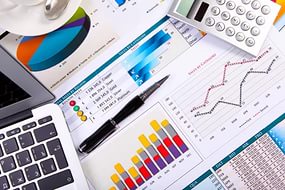 План на декаду, недельно-суточные  планы(графики)
Ежедневное (почасовое) планирование без оформления специальных документов
Пожиратель времени 1. Нечеткая постановка цели.2. Отсутствие приоритетов в делах.3. Попытка слишком много сделать за один раз.4. Отсутствие достаточного представления о предстоящих задачах и путях их решения.5. Плохое планирование рабочего дня.6. Личная неорганизованность, «заваленный» письменный стол.7. Неэффективное хранение документов и другой информации.8. Недостаточное разделения труда, выполнение чужой работы.9. Отрывающие от дел телефонные звонки, письма и разговоры.10. Неполная и/или несвоевременная информация, ведущая к необходимости «тушить пожар».11. Отсутствие самодисциплины.12. Неумение довести дело до конца, потеря интереса к проекту.13. Неэффективные совещания.14. Обсуждение сложных вопросов без надлежащей подготовки.15. Синдром «откладывания».16. Желание знать все детали, прежде чем действовать.17. Спешка, нетерпение.18. Редкое делегирование (или его отсутствие).19. Недостаточный контроль за выполнением того, что делегировано.20. Слишком частые поездки.21. Дела, которые можно решить по телефону, переносятся на личную встречу.
Основные разделы среднесрочного и текущего планов:производство и сбыт продукции;техническое развитие предприятия;нормы и нормативы;материально-техническое обеспечение;труд и кадры;охрана природы;себестоимость;фонды экономического стимулирования;показатели экономической эффективности производства;финансовый план;план внешнеэкономической деятельности;план социального развития
Среднесрочный (5-летний) план нацелен на решение отдельных стратегических проблем, сформулированных в стратегическом плане.
Текущий план увязывает все направления деятельности предприятия и работу всех его подразделений на текущий финансовый год.
Организация (организовывание) - функция управления, задачей которой является формирование структуры организации на основе выявления бизнес-процессов, ресурсов, материалопотоков, специфики разделения труда, полномочий, потребностей, ролей сотрудников
Виды организовывания: 
приказ, согласование, рекомендация, система участия, консультация, порядок принятия решения, регламенты, стандарты, правила, нормы, увещевание, просьба, убеждение, обсуждение, информирование, отчетность.
Локальные принципы функции организации
1.Принцип цели
2.Эластичности организации
3.Устойчивости
4.Непрерывного совершенствования
5.Прямой соподчиненности
6.Объема контроля
7.Безусловной ответственности 
8.Соразмерности 
9.Исключения
10.Приоритета функций
11.Комбинирования
Мотивация -
система действий по активизации мотивов другого человека. Мотивация подразумевает создание условий, когда у человека пробуждаются его собственные мотивы. Мотивирование - это, в сущности, создание обогащенной стимулами и возможностями среды, в которой человек актуализирует свои мотивы.
Виды стимулов:

принуждение

материальное поощрение

моральное поощрение

самоутверждение
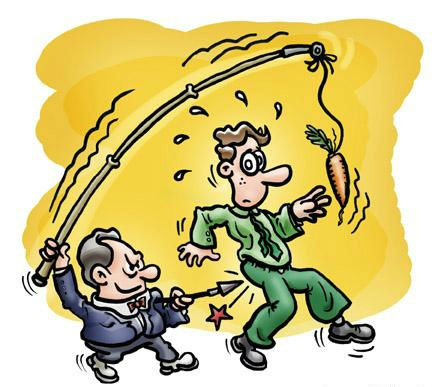 Виды мотиваций
Контроль -  процесс, направленный на обнаружение количественных и качественных отклонений от запланированных показателей
Служебные функции – 

           конкретное поле деятельности сотрудника,     идеальный результат его работы, направленный на достижение общеорганизационных целей
первичные
вторичные
В зависимости от приоритета процедур управления различают функции:
Административные 
Технологические
Патронажные
Описание служебных функций должно стать фундаментом для выстраивания системы мотивации в компании
Пример служебной функции:
       Функциональные обязанности директора по коммерческим вопросам: 
1. Разработка коммерческой стратегии предприятия. 
2. Организация взаимодействия коммерческого и прочих блоков в компании. 
3. Определение каналов продаж.
4. Формирование алгоритма работы каждого канала продаж. 
5. Оперативный контроль менеджеров по продажам.
6. Оценка эффективности работы подразделения и внедрение мер по улучшению результатов.
7. Подключение к работе с ключевыми клиентами.
8. Организация обучения менеджеров.
9. Работа с поставщиками компании.
10. Формирование ценовой политики и политики скидок.
Должностная инструкция - документ длительного пользования , документ длительного пользования  в котором указаны конкретные действия, выполняемые работником для исполнения функций и достижения поставленных задач. 
        
      Относится должностная инструкция к документам, имеющим унифицированную форму и установленную структуру текста:
• Общие положения
• Функции
• Должностные обязанности
• Права
• Ответственность
• Взаимоотношения (Связи по должности)
Аутсо́рсинг (от англ. outsourcing: (outer-source-using) использование внешнего источника/ресурса) — передача организацией, на основании договора, определённых бизнес-процессов или производственных функций на обслуживание другой компании, специализирующейся в соответствующей области
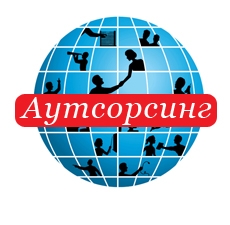 Главная задача аутсорсинга – вынести за рамки бизнеса непрофильные и узкоспециализированные направления деятельности
Главным источником снижения затрат с помощью аутсорсинга является повышение эффективности предприятия
Виды аутсорсинга
Производственный аутсорсинг

Аутсорсинг бизнес-процессов

IT-аутсорсинг.
Питер Друкер: Инновации –это не вложения в будущее, это использование сегодняшних  возможностей»
Вадим Котельников:  «Наука и превращение денег в знания, а инновации –превращение знаний в деньги»
Участники процесса создания инноваций:

Изобретатель (предприниматель)

Завод

Покупатель

Проектный финансист

Венчурный финансист